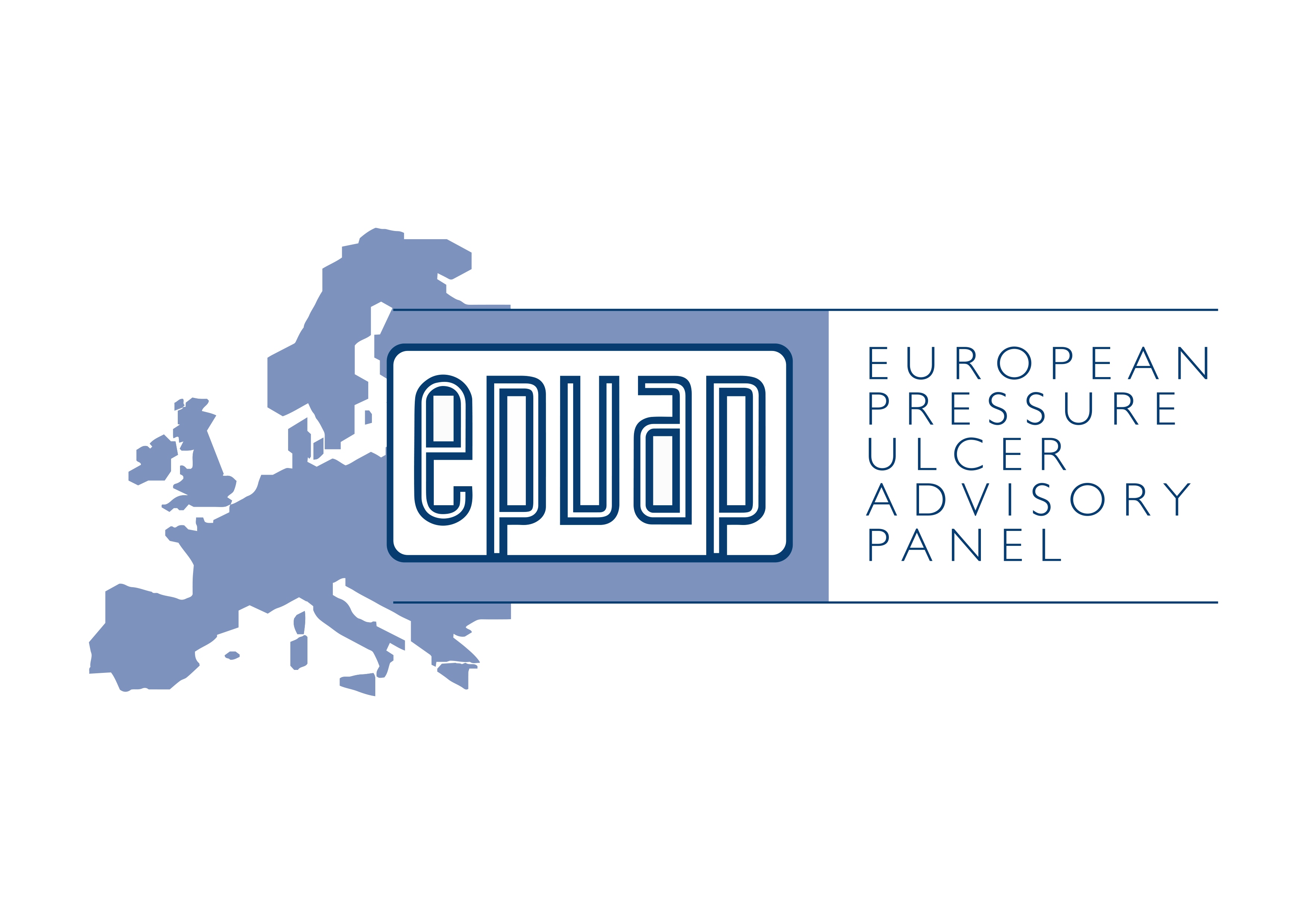 SAVE THE DATE:The 23rd annual meeting of the European Pressure Ulcer Advisory Panel coming to Leeds, UK in 2023!
13-15 September 2023, Royal Armouries, Leeds
Local society collaborator
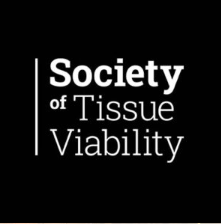 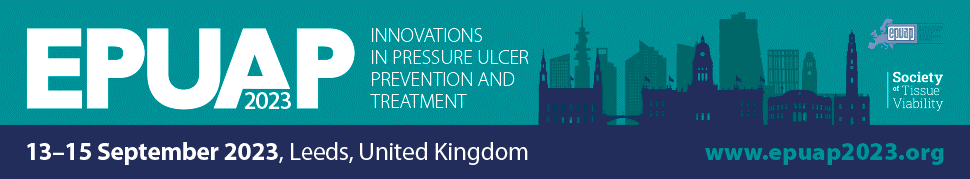 1
[Speaker Notes: Joao]
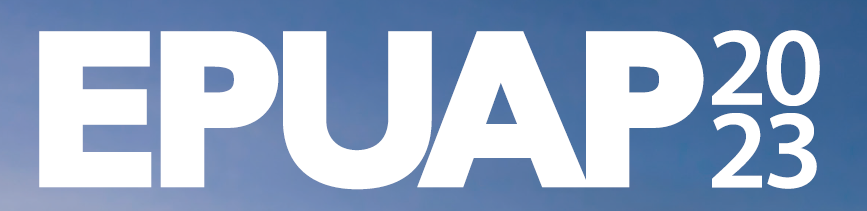 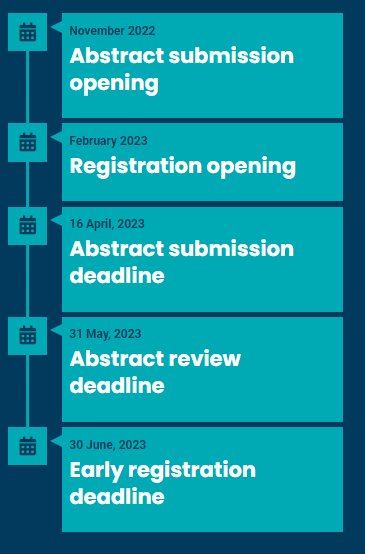 INNOVATIONS IN PRESSURE ULCER PREVENTION AND TREATMENT
Topics:
• Involving service users in pressure ulcer research and priorities
• Ensuring person centredness in pressure ulcer prevention
and treatment
• The role of risk assessment in pressure ulcer prevention
• New technologies to support care delivery for prevention
and treatment
• Surgical interventions for pressure ulcer treatment
• Challenges in pressure ulcer research
• Writing for scientific journals
... and much more
www.epuap2023.org
2
[Speaker Notes: Joao]
EPUAP Annual Meeting means 3 days full of
See you in Leeds!
3
[Speaker Notes: Joao]